ДИСЦИПЛИНА «КОРПОРАТИВНЫЕ ФИНАНСЫ»
ТЕМА 7 - ПРИБЫЛЬ И РЕНТАБЕЛЬНОСТЬ: ОСНОВНЫЕ ОЦЕНОЧНЫЕ ПОКАЗАТЕЛИ ДЕЯТЕЛЬНОСТИ 
КОРПОРАТИВНЫХ ФИНАНСОВ 
(4 ЧАСА)

Вопросы:
Прибыль: сущность и основные функции 
Рентабельность: экономическое значение, основные коэффициенты 
Точка безубыточности
Задачи по теме
ВОПРОС 1. ПРИБЫЛЬ: СУЩНОСТЬ И ОСНОВНЫЕ ФУНКЦИИ 
ПРИБЫЛЬ КОРПОРАЦИИ как экономическая категория представляет собой финансовый результат предпринимательской деятельности. 

ПРИБЫЛЬ является показателем, наиболее полно отражающим эффективность производства, объем и качество произведенной продукции, состояние производительности труда, уровень себестоимости. 


                    за счет прибыли осуществляется стимулирование как 
            корпорации, так и работников, поскольку по результатам финансово-хозяйственной деятельности первые получают прибыль, а вторые – заработную плату
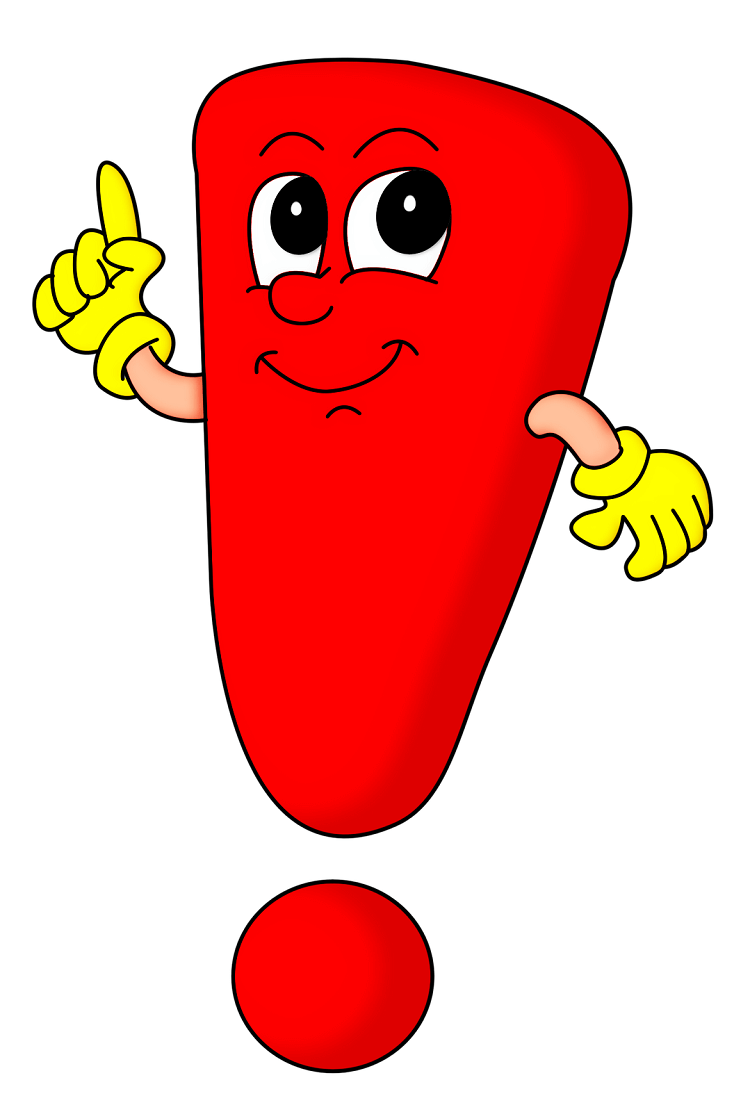 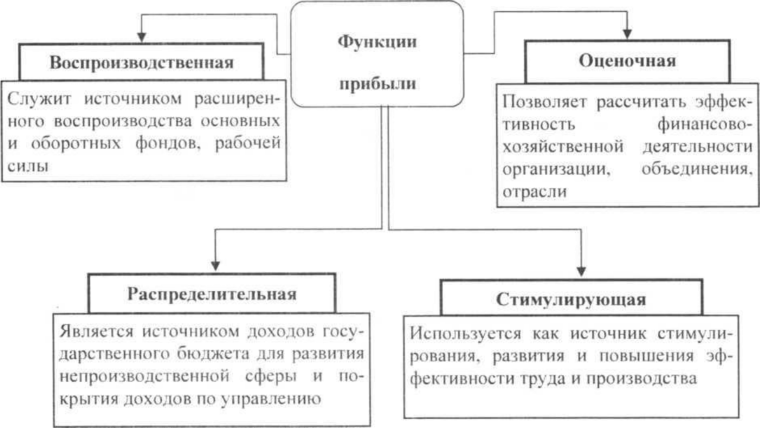 Основные виды прибыли, используемые в системе корпоративных финансов
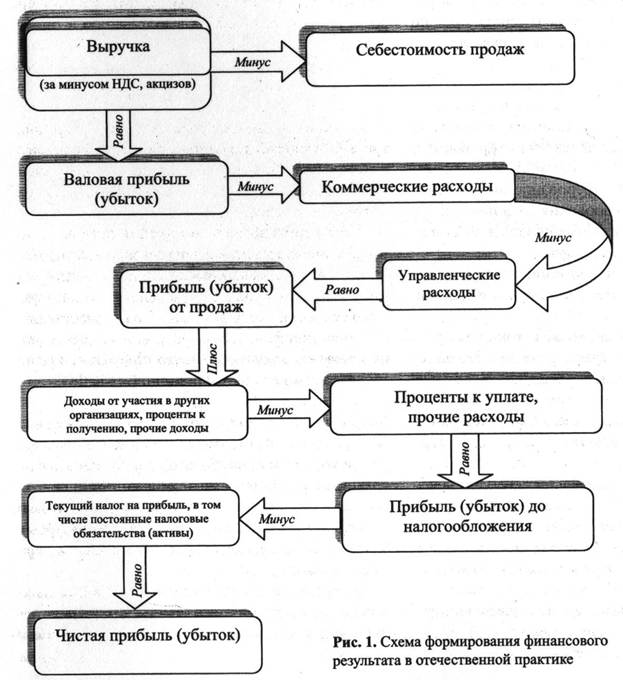 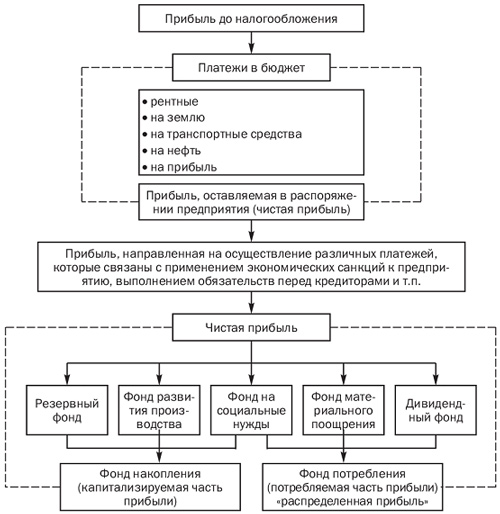 Факторы, влияющие на величину прибыли
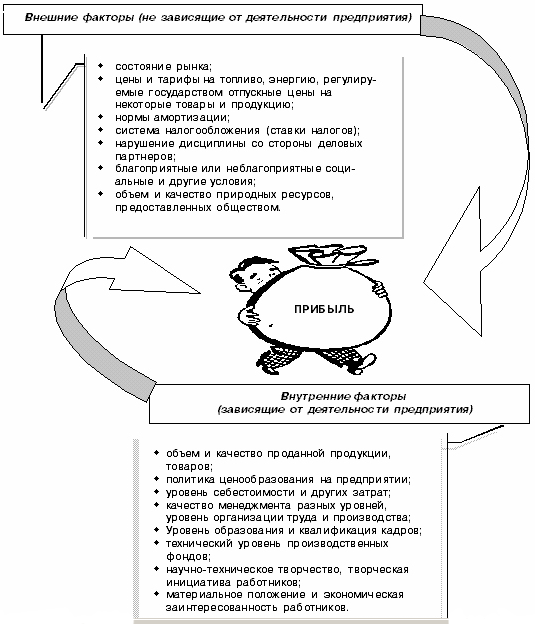 ВОПРОС 2. РЕНТАБЕЛЬНОСТЬ: ЭКОНОМИЧЕСКОЕ ЗНАЧЕНИЕ, ОСНОВНЫЕ КОЭФФИЦИЕНТЫ
ПОКАЗАТЕЛИ РЕНТАБЕЛЬНОСТИ являются относительными характеристиками финансовых результатов и эффективности деятельности предприятия. 

Они измеряют доходность предприятия с различных позиций и группируются в соответствии с интересами участников экономического процесса, рыночного обмена. 

      Производные от прибыли относительные показатели позволяют оценивать результативность вложенных средств и используются в экономических расчетах и финансовом планировании.
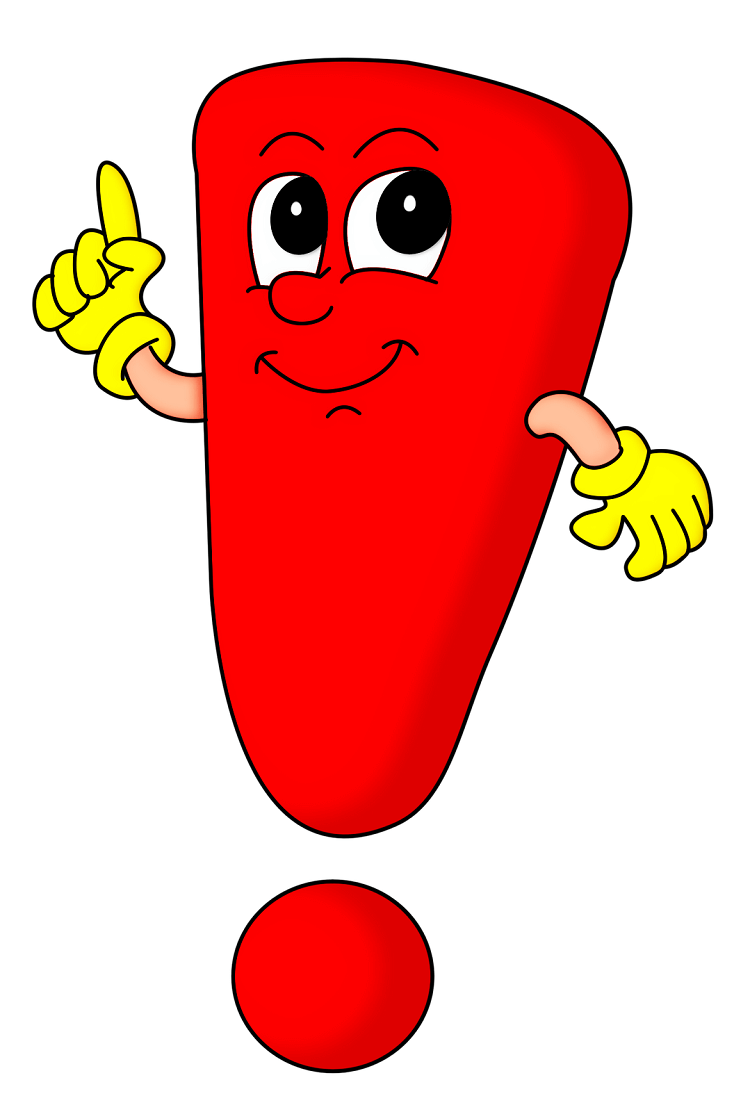 ПОКАЗАТЕЛИ РЕНТАБЕЛЬНОСТИ ПОДРАЗДЕЛЯЮТСЯ НА ЧЕТЫРЕ ОСНОВНЫЕ ГРУППЫ
РЕНТАБЕЛЬНОСТЬ ПРЕДПРИЯТИЯ
РЕНТАБЕЛЬНОСТЬ КАПИТАЛА (АКТИВОВ) ПРЕДПРИЯТИЯ
РЕНТАБЕЛЬНОСТЬ ПРОИЗВОДСТВЕННЫХ ФОНДОВ
РЕНТАБЕЛЬНОСТЬ ПРОДУКЦИИ
РЕНТАБЕЛЬНОСТЬ ПРОДАЖ – это показатель, характеризующий величину прибыли, которую приносит предприятию каждый рубль проданной продукций, определяется по формуле:

Рп = П / ВР * 100

где П – прибыль от продаж; 
ВР – выручка от реализации продукции.
РЕНТАБЕЛЬНОСТЬ КАПИТАЛА – это показатель, характеризующий величину прибыли, которую приносит предприятию каждый рубль капитала предприятия, определяется по формуле:

Рп = П / К * 100

где П – прибыль от продаж; 
К – капитал предприятия.
РЕНТАБЕЛЬНОСТЬ ОСНОВНЫХ СРЕДСТВ  это показатель, характеризующий величину прибыли, которую приносит предприятию каждый рубль основных средств, определяется по формуле:

Рп = П / ОС * 100

где П – прибыль от продаж; 
ОС – стоимость основных средств.
ВОПРОС 3 
ТОЧКА БЕЗУБЫТОЧНОСТИ
ТОЧКА БЕЗУБЫТОЧНОСТИ 
определяет, каким должен быть объем продаж для того, чтобы предприятие работало безубыточно, могло покрыть все свои расходы, не получая прибыли
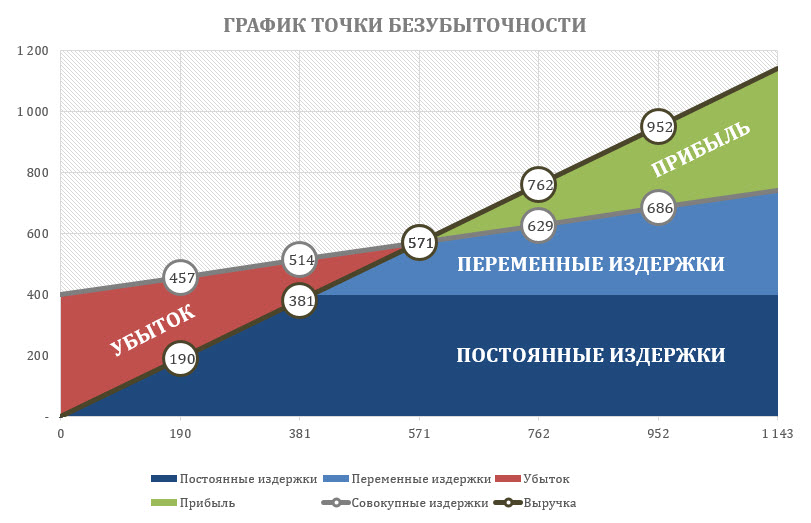 Для расчета точки безубыточности надо разделить издержки на две составляющие:
ПЕРЕМЕННЫЕ ЗАТРАТЫ  — возрастают пропорционально увеличению производства (объему реализации товаров).
ПОСТОЯННЫЕ ЗАТРАТЫ  — не зависят от количества произведенной продукции (реализованных товаров) и от того, растет или падает объем операций.
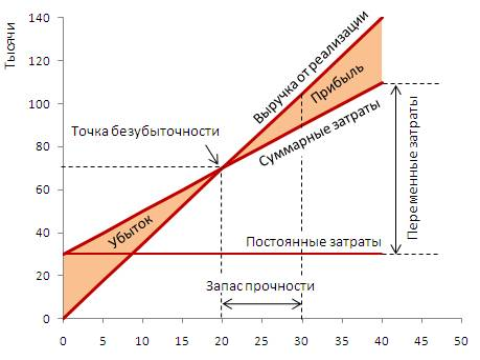 Формула расчета точки безубыточности в натуральном выражении (в штуках продукции или товара):

Тбн = Зпост / (Ц - ЗСпер)
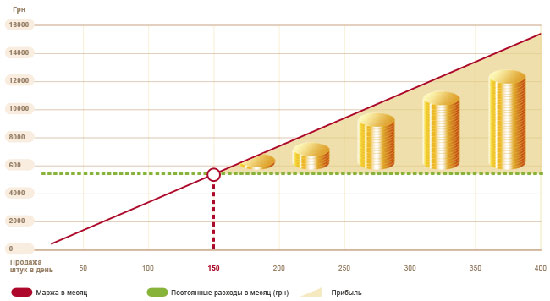 Пример:
Рассчитать точку безубыточности на промышленном предприятии при следующих условиях:
Средняя цена единицы продукции — 100 руб.;
Переменные затраты на производство единицы продукции — 75 руб.;
Постоянные расходы — 150 000 руб.

Тбн=150000:(100—75)=6000 шт.

Если Тбн умножить на цену (Ц), то получится точка безубыточности в стоимостном выражении 6000*100 = 600 000 руб.
Разница между достигнутой фактической выручкой от реализации и порогом рентабельности составляет 
запас финансовой прочности
Имея большой запас финансовой прочности, предприятие может осваивать новые рынки, инвестировать средства как в ценные бумаги, так и в развитие производства
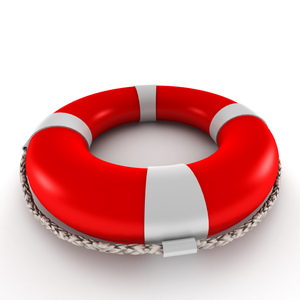 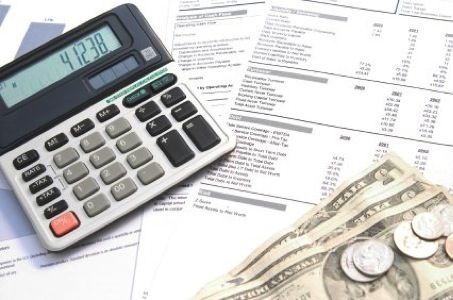 ЗАДАЧИ ПО ТЕМЕ: